Number recognition
How Many Numbers Can You Identify?
0-20
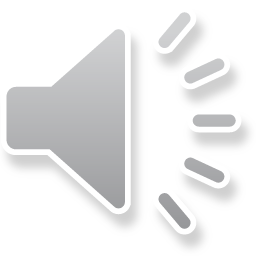 9
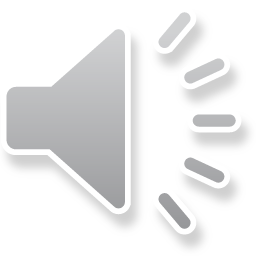 3
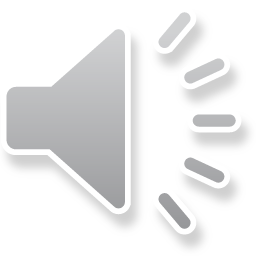 7
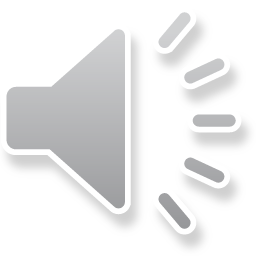 1
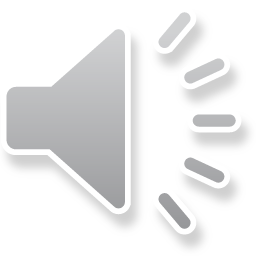 6
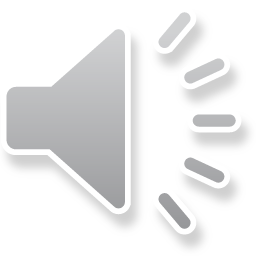 0
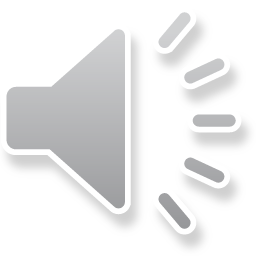 5
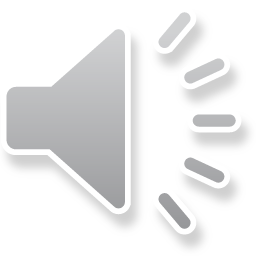 2
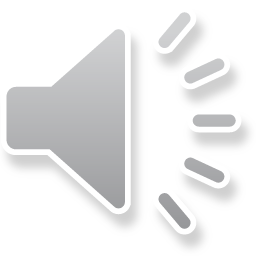 10
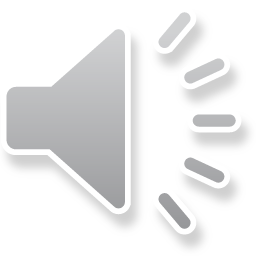 4
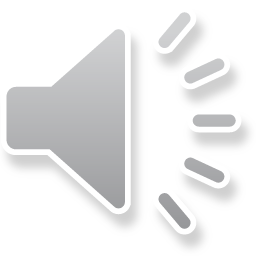 8
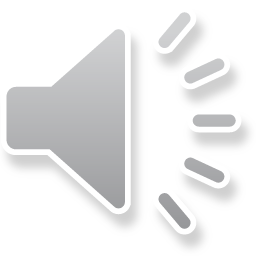 15
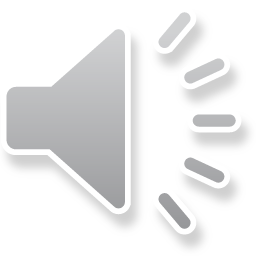 11
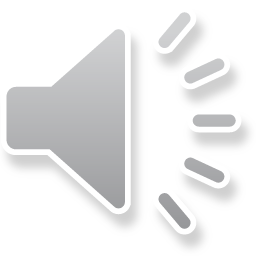 17
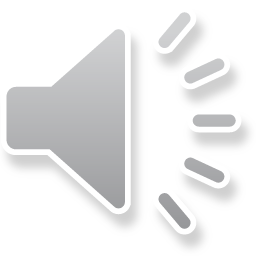 13
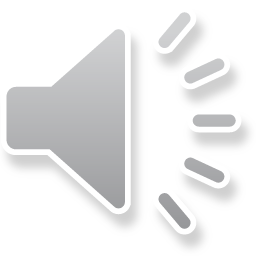 16
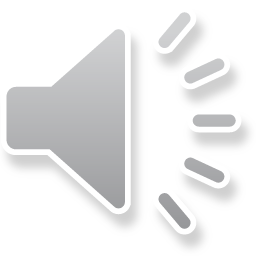 19
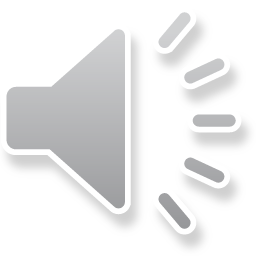 12
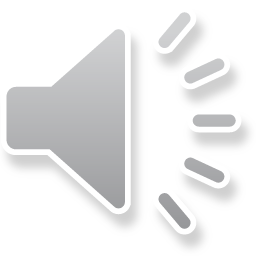 14
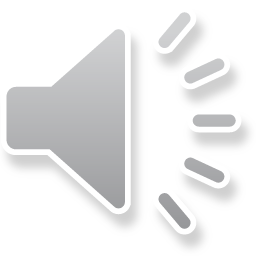 18
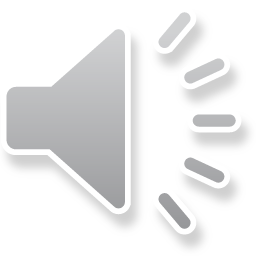 20
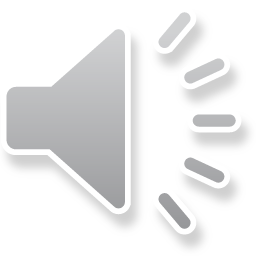 Good Job!!
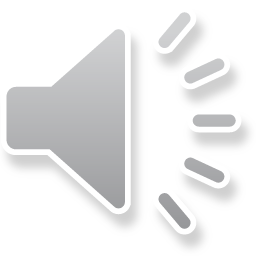